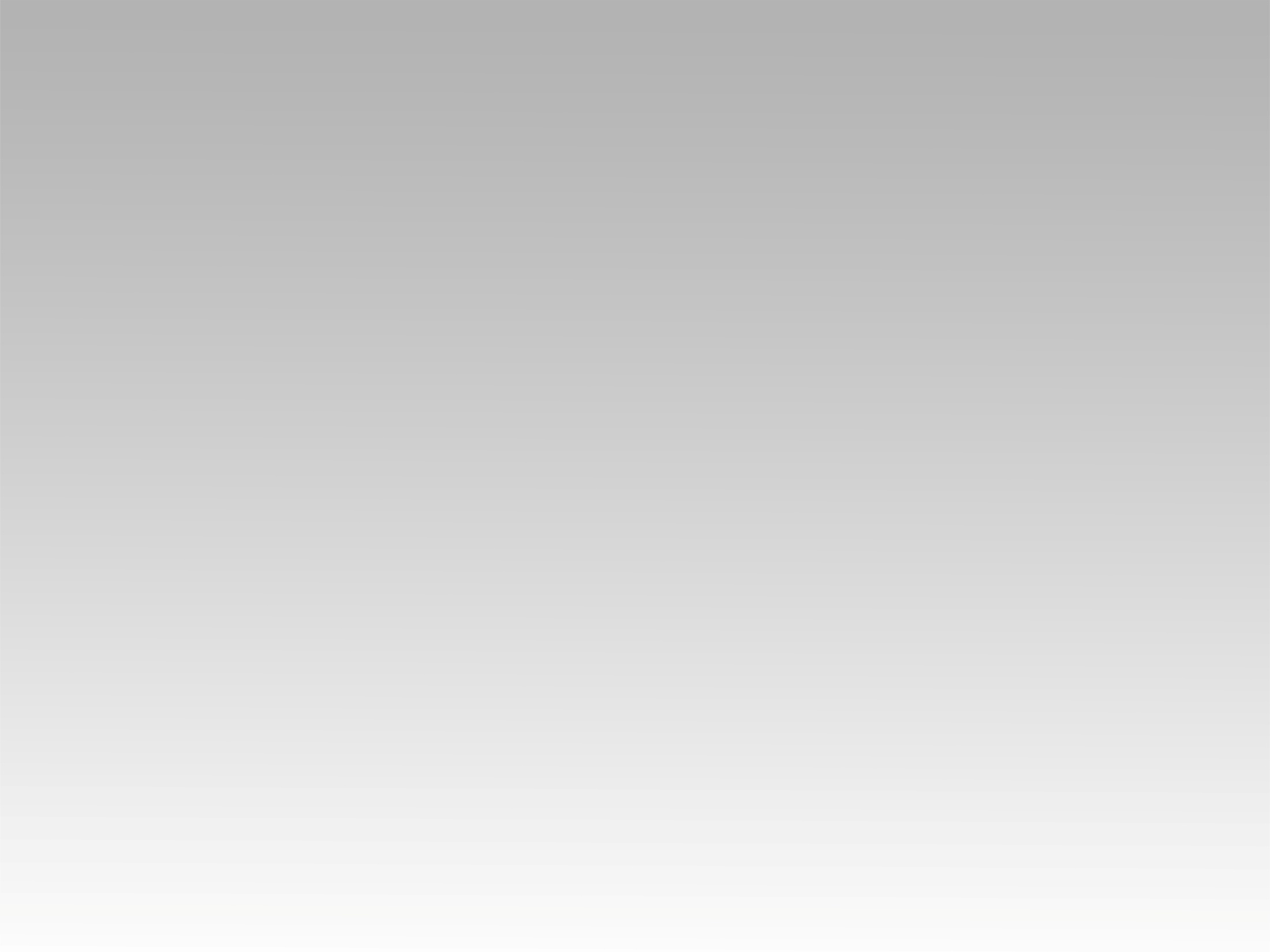 تـرنيــمة
نلتمس عطفك علينا
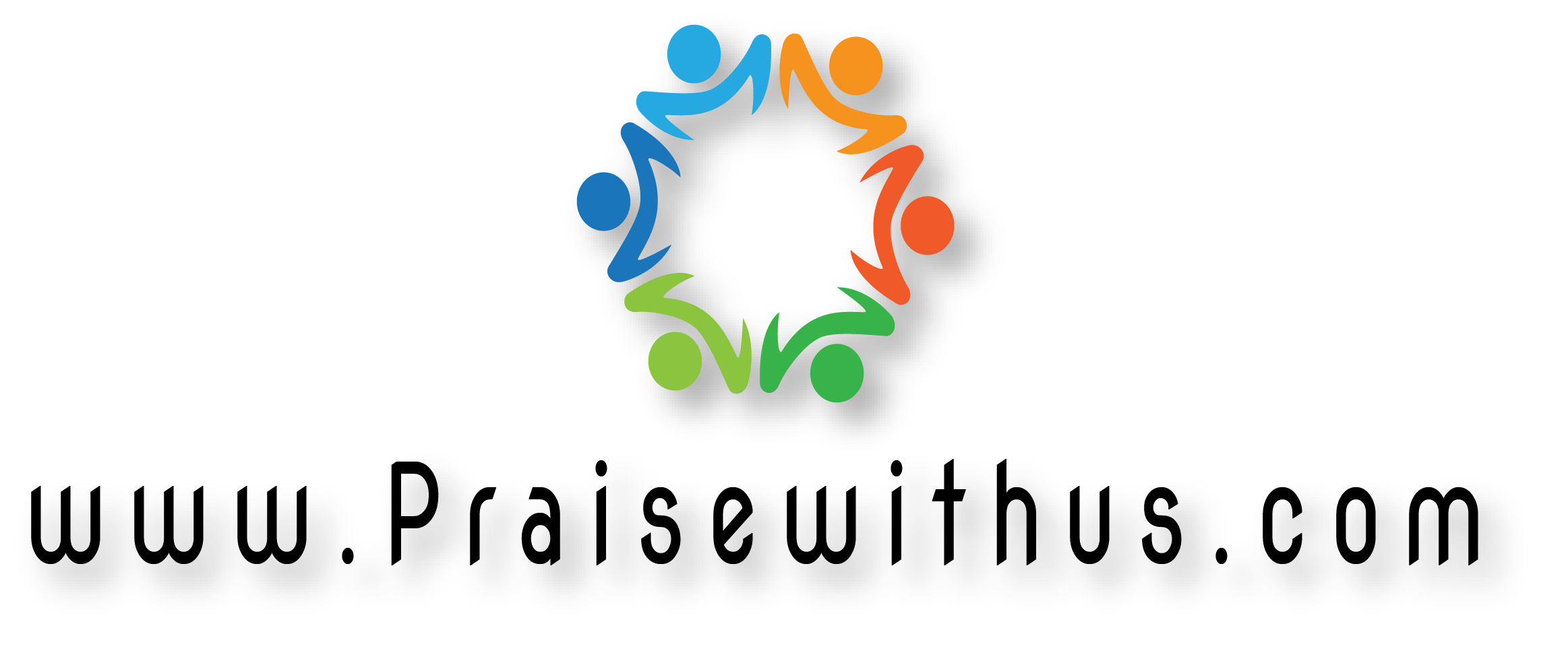 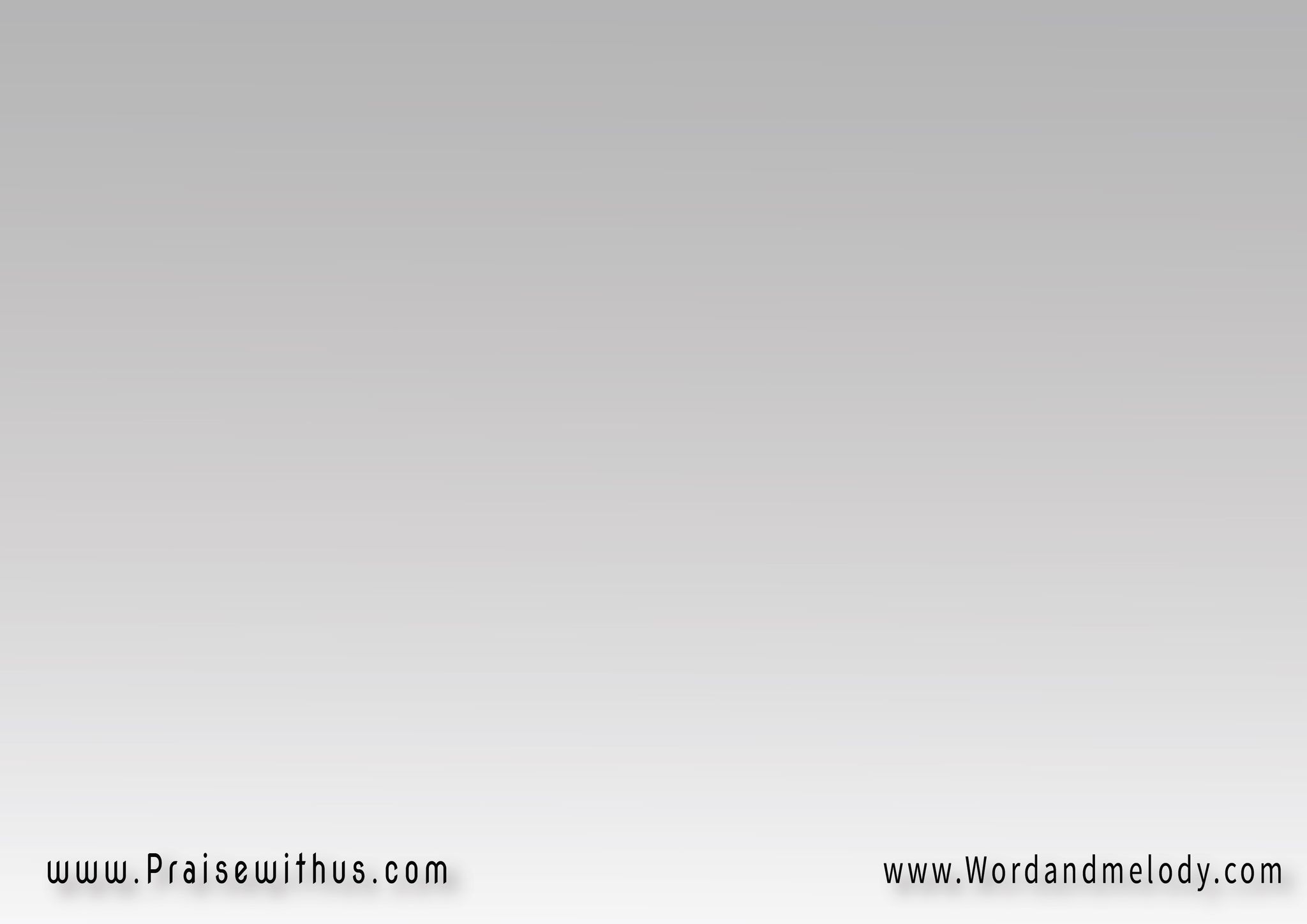 -1
نلتمس عطفك علينا
عطفك علينا يا أعظم إله
روحك خالقنا ومحيينا
روحك محيينا وحصن النجاة
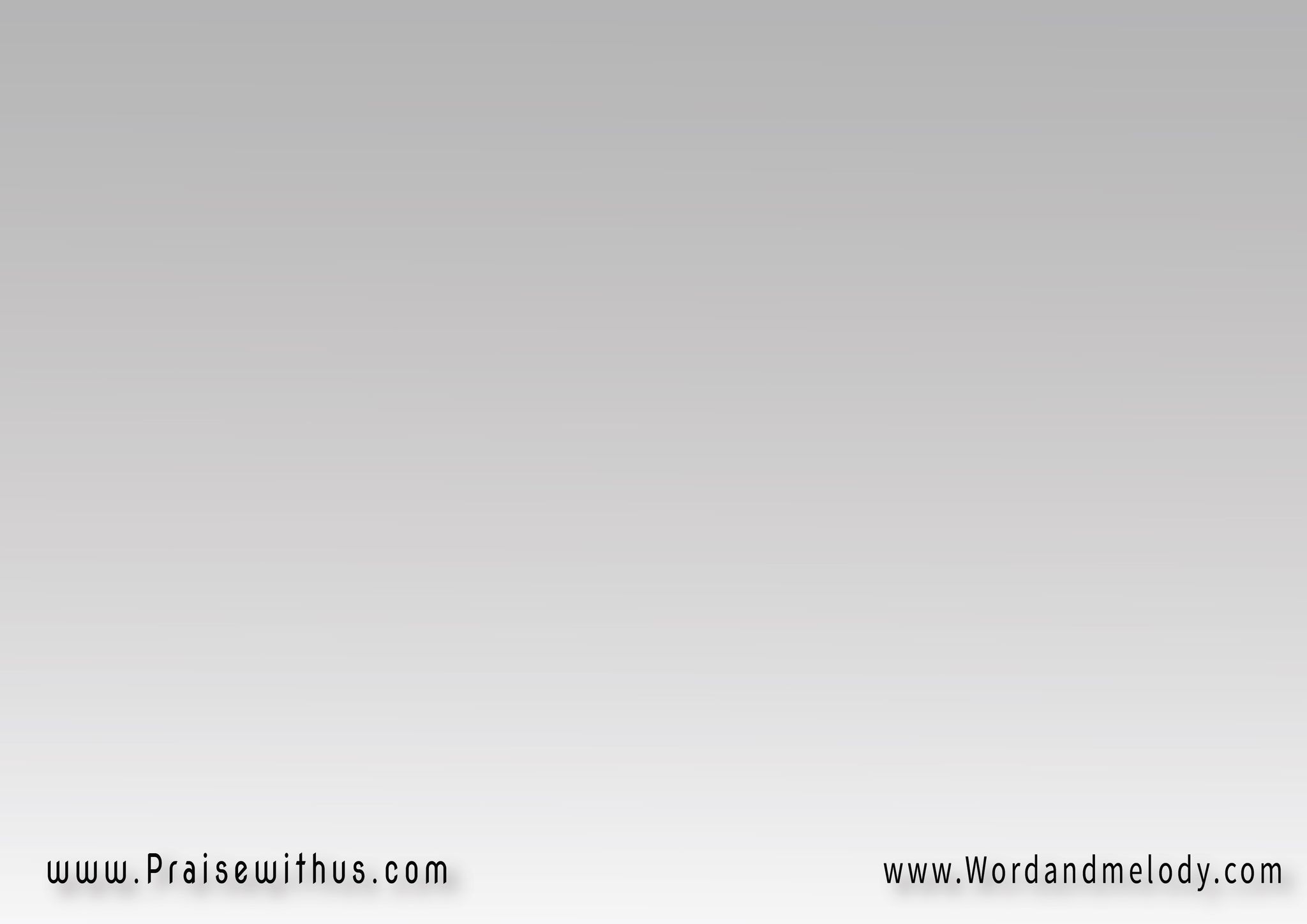 القرار:
محتاجين
لمسة يسوع
محتاجين لمستك
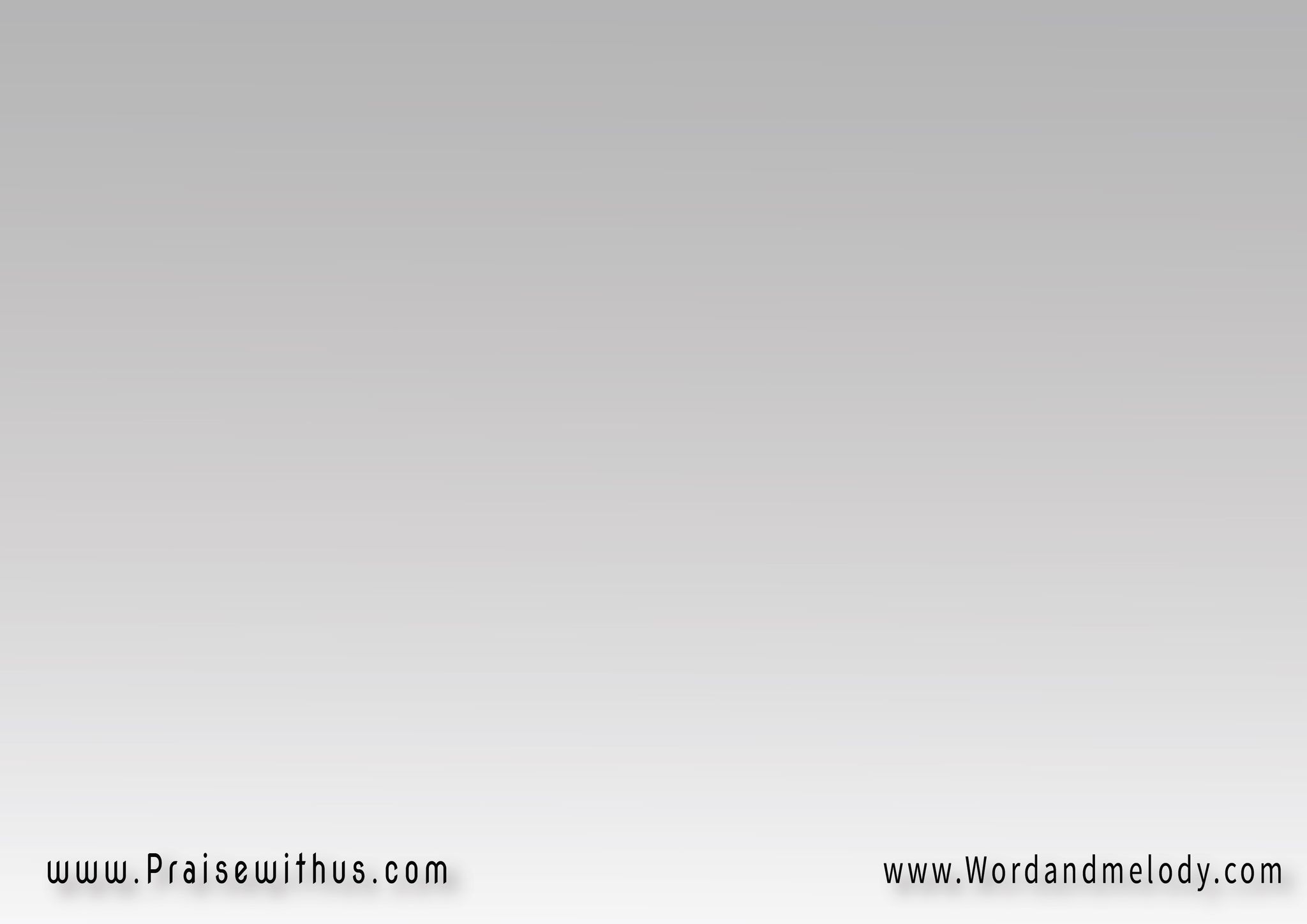 2-
هل تجي تتحنن علينا
تجي إلينا بلمسة حياه
تحي قلوبنا تفوق
تنبض عروق والماضي ننساه
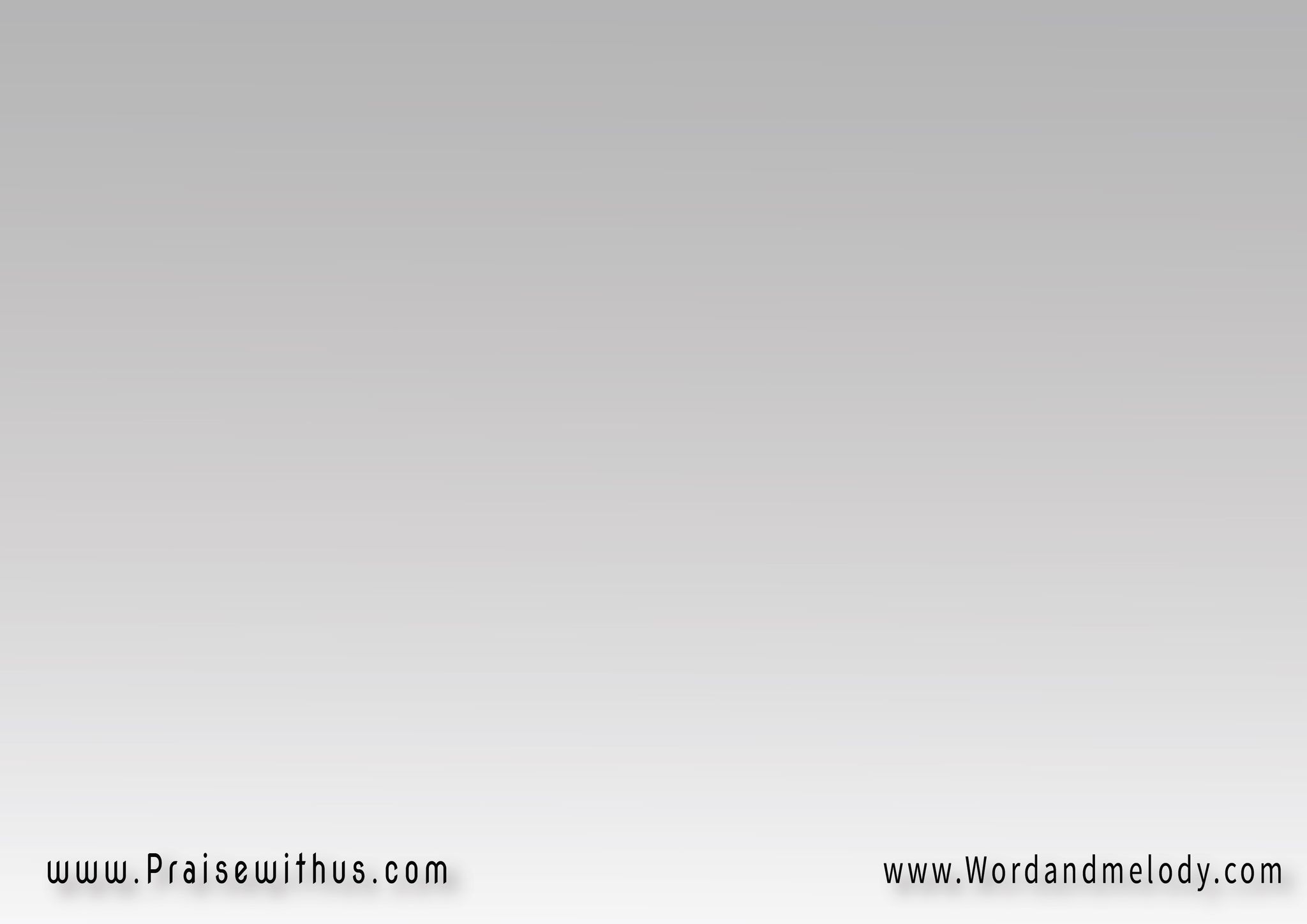 القرار:
محتاجين
لمسة يسوع
محتاجين لمستك
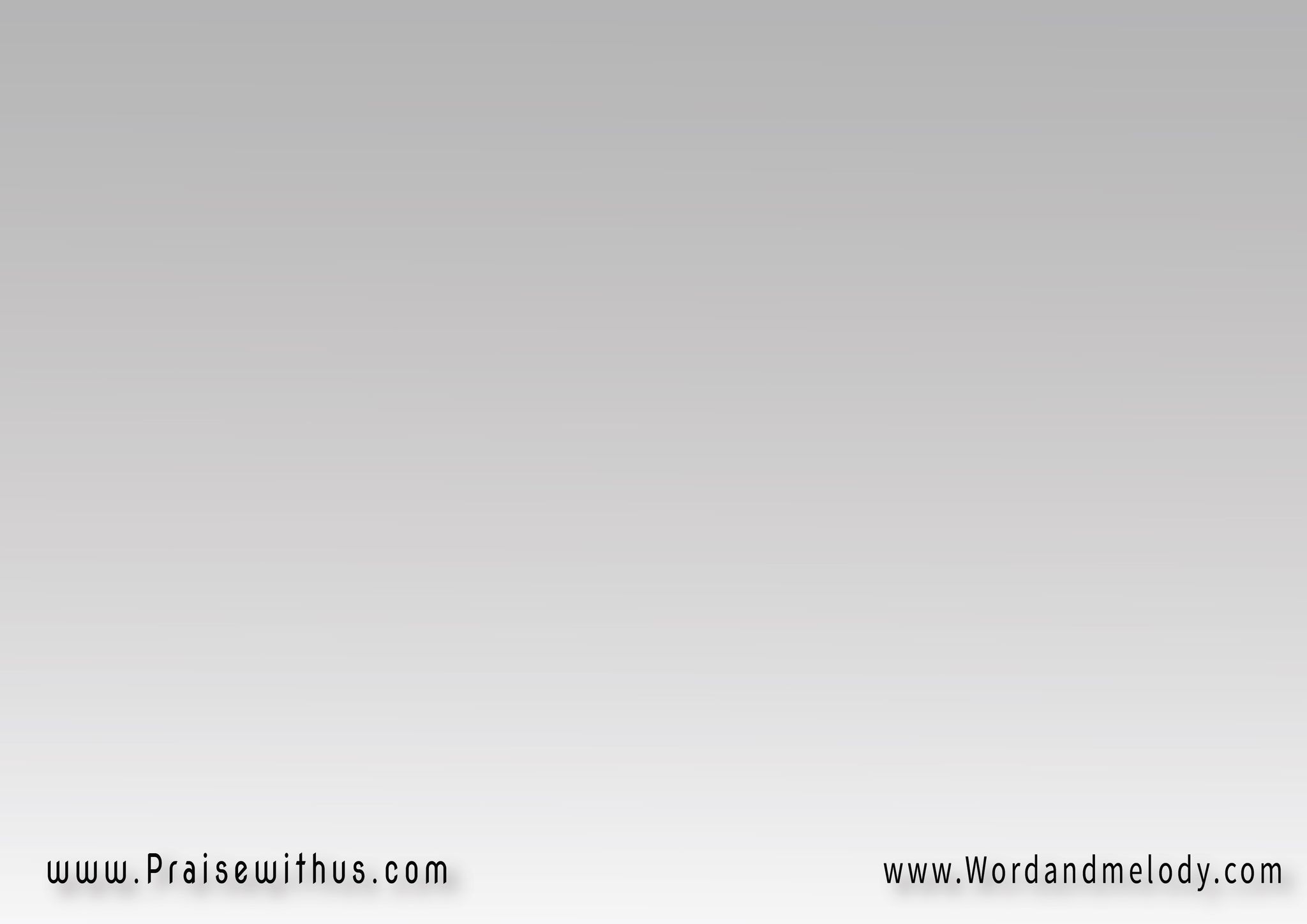 3-
وحبك يجبر خواطرنا
يشفي ضمايرنا ويملانا سلام
وشعبك يشوف بعينه
أمجادك فيه تتحقق الأحلام
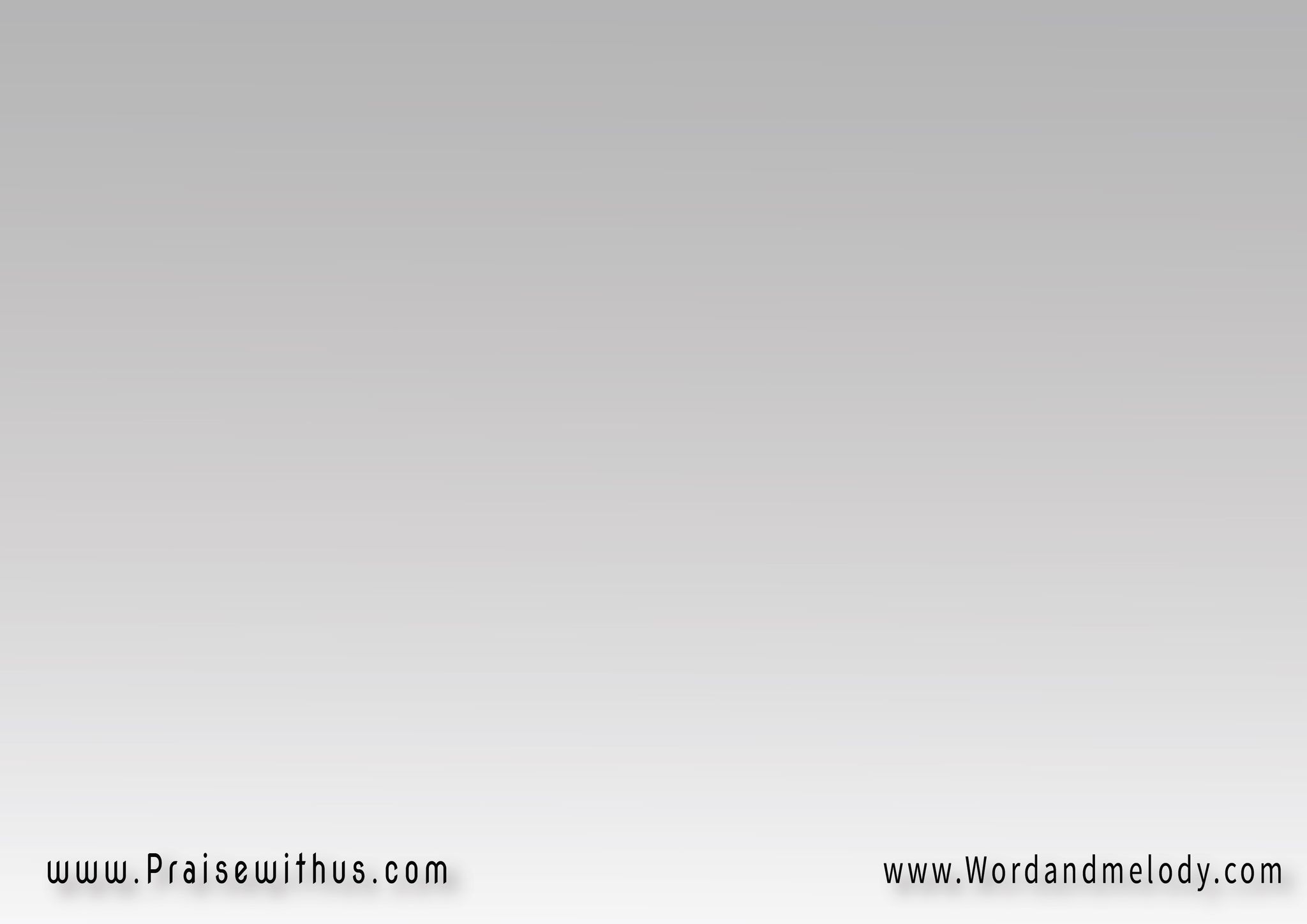 القرار:
محتاجين
لمسة يسوع
محتاجين لمستك
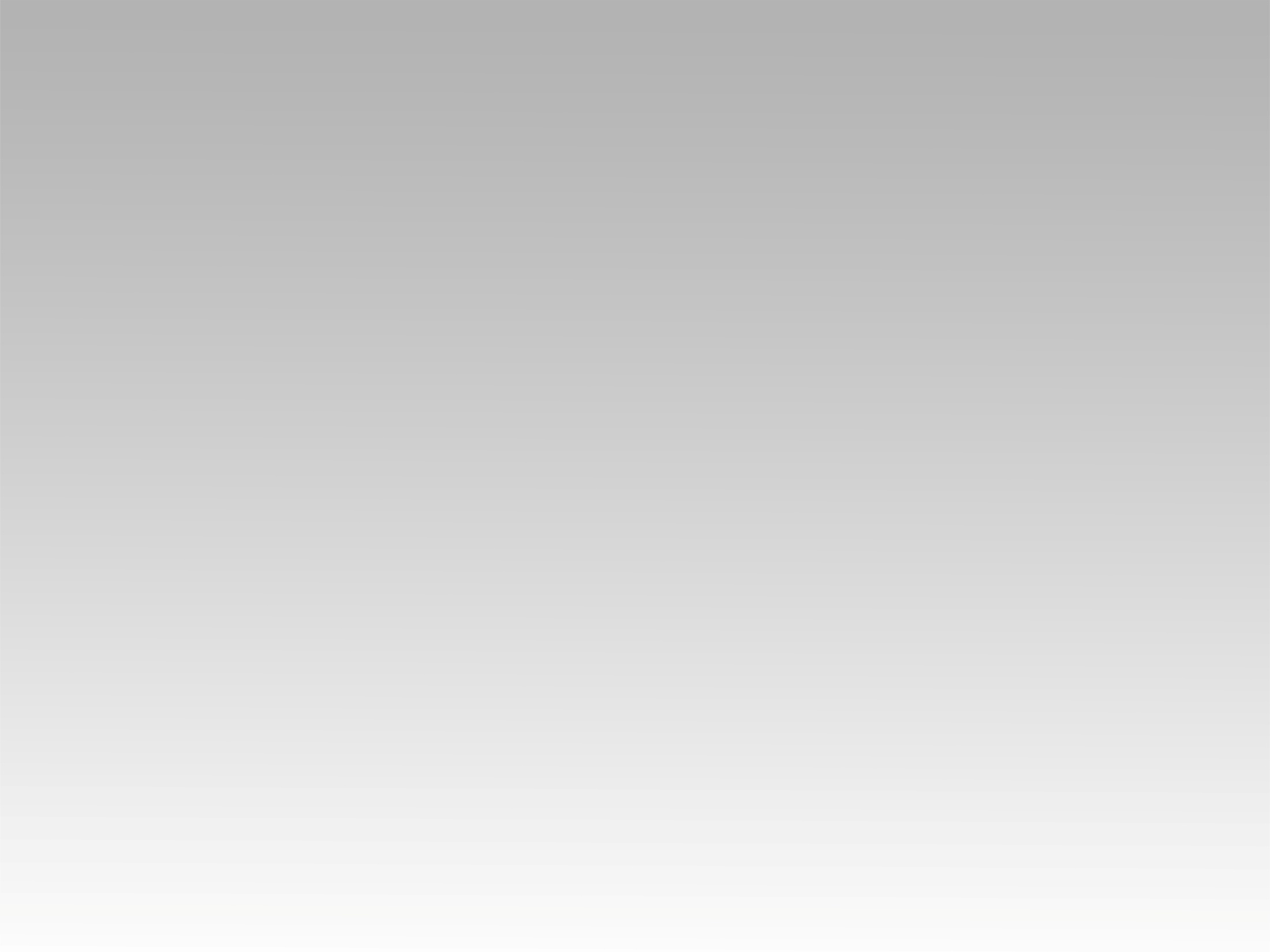 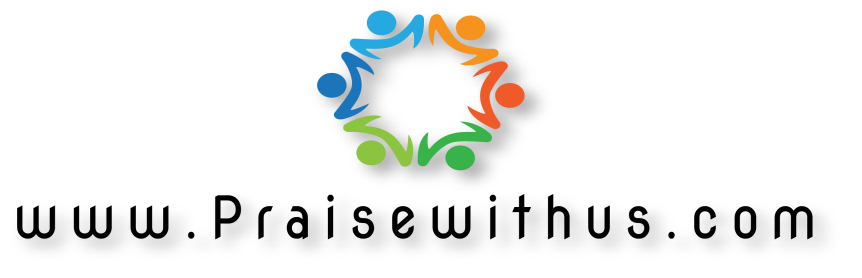